November 2021
Transient Station Identification
Date: 2021-11-07
Authors:
Slide 1
Nehru Bhandaru (Broadcom)
November 2021
Introduction
TGbh use cases need the notion of an Identity
Non-AP STA Identity (ID) used for access control e.g., allowed services etc.
In general, there can be multiple identities
Username, Password ID, Permanent MAC address, Application level
Real Identity may only be known to protocol that establishes security e.g., EAP Method
Ideally Identity should be bound to security context
Several proposals that indicate non-AP STA identity securely to an AP in an Infra network
21/1379 – ID query action frames
21/1585 – Identifiable Random MAC addresses
21/1083 – Signature based identification schemes
This proposal explores whether TGbh use cases can be supported with
only a transient ID
a transient ID that is decoupled from a MAC address that could change any time
pre-association or while associated
Slide 2
Nehru Bhandaru (Broadcom)
November 2021
General Security Considerations
Identity is somewhat an abstract notion, can be many
For our purposes, we can consider it as opaque e.g., octet string
Permanent or Initial MAC address could be used to identify a user/device
Non-AP STA Identity needs to be securely conveyed to the Infra AP – chicken and egg problem
Protecting the conveyance requires a security context
Security context setup is based on a notion of Identity
Protocols should not reveal Identity
RCM for protecting the real/permanent MAC address, for example
Asymmetric key signatures (RSA, ECDSA) can leak public keys (see [7] § 4.1.6)
Should not introduce new trackable identifiers without any security/privacy controls
Identity should be bound to the security context
Otherwise, there can be misuse – e.g., masquerading with replays etc.
Excessive computation to determine identity based on ‘Randomized Information’ can lead to (additional) denial of service attacks
Slide 3
Nehru Bhandaru (Broadcom)
November 2021
Proposal Summary
Identity (ID)
Opaque, higher layer input
Transient Identity (TSID), TSID Key (TSIDK), and TSK Security Association (TSKSA)
TSID and TSIDK are cryptographically generated
bound to PTKSA, stored in TSKSA
TSK Packet Number (TSKPN) for replay protection
TSID Validation
Using TSID element
TSID Update
When PTKSA is updated
Post association update using SA Query extension
Implicit update using TSID element – pre or post association
Negotiation Support
RSNXE Capabilities – verified during security association setup
Slide 4
Nehru Bhandaru (Broadcom)
November 2021
TSID Proposal
Create TSID based on PTKSA (similar to rPMKID 11-21-1679)
Created and updated every time a PTKSA is created
Used by non-AP STA, if desired, to securely identify to the  AP
During PTKSA creation each side derives the next TSID, TSIDK, TSKPN using IETF RFC5869
TSID-PRK = HKDF-Extract(“Transient Station Identity” || ID || SA, KDK)
TSID = HKDF-Expand(TSID-PRK, “TSID”, TSID-NBYTES)
TSIDK = HKDF-Expand(TSID-PRK, “TSIDK”, TSIDK-NBYTES)
TSKPN = HKDF-Expand(TSID-PRK, “TSKPN”, 6)	// 48-bit random initial packet number
TSKSA is updated with TSID, TSIDK and TSKPN
HMAC-Hash defined by AKM, TSID-NBITS, TSIDK-NBITS by RSNXE caps
TSID/TSIDK can be updated pre-association using PASN PTKSA (11az)
KDK is derived when TSID features are enabled
Currently derived for WUR (802.11ba) and 802.11az features
Slide 5
Nehru Bhandaru (Broadcom)
November 2021
TSID Proposal
TSID element included in selected frames
(re)association request, PASN Authentication, Probe Requests
AP uses TSID to lookup the TSKSA
AP validates TSID using TSID-Hash and TSIDK for the matched TSKSA
RSNA protocols (e.g., 4-way handshake), PASN create new PTKSA and update TSKSA
TSIDi  TSIDi+1, TSIDKi  TSIDKi+1, TSKPNi  TSKPNi+1
TSID-Hash is computed as follows
TSID-Hash = L(HMAC-Hash(TSIDK, Flags || ++TSKPN || TSID || SA || BSSID), 0, TSID-Hash-NBITS)
One octet Flags
bit 0 = 0 – Identify, 1 = Identify and Update, other bits reserved
Flags are not transmitted
Figure 9-xxx – TSID element format
Slide 6
Nehru Bhandaru (Broadcom)
November 2021
TSID Update
TSID update during the lifetime of a PTKSA
While associated with security or under PASN (State 1a)
TSID can change, but always bound to the security context
Non-AP STA updates TSID sending a protected TSID update request at any time
	TSID = L(HMAC-Hash(TSIDK, ++TSID), 0, TSID-NBITS)
Extension to SA Query action category – Query, TSID Update (new), Response
TSIDK and TSKPN are not changed
TSID can be updated with TSID element by setting the ‘Update’ bit in Flags
AP computes one additional hash if identity validation fails
If update is validated, updates TSID as above
non-AP STA can gracefully change MAC address
Send a TSID update
Start using the new address
Slide 7
Nehru Bhandaru (Broadcom)
November 2021
TSID Proposal
Replay protection
Additional replay counter for replay checks
Initial random value to prevent tracking


RSNXE capabilities advertise support for TSID parameters – 2 bits
Slide 8
Nehru Bhandaru (Broadcom)
November 2021
Protocol Usage Example
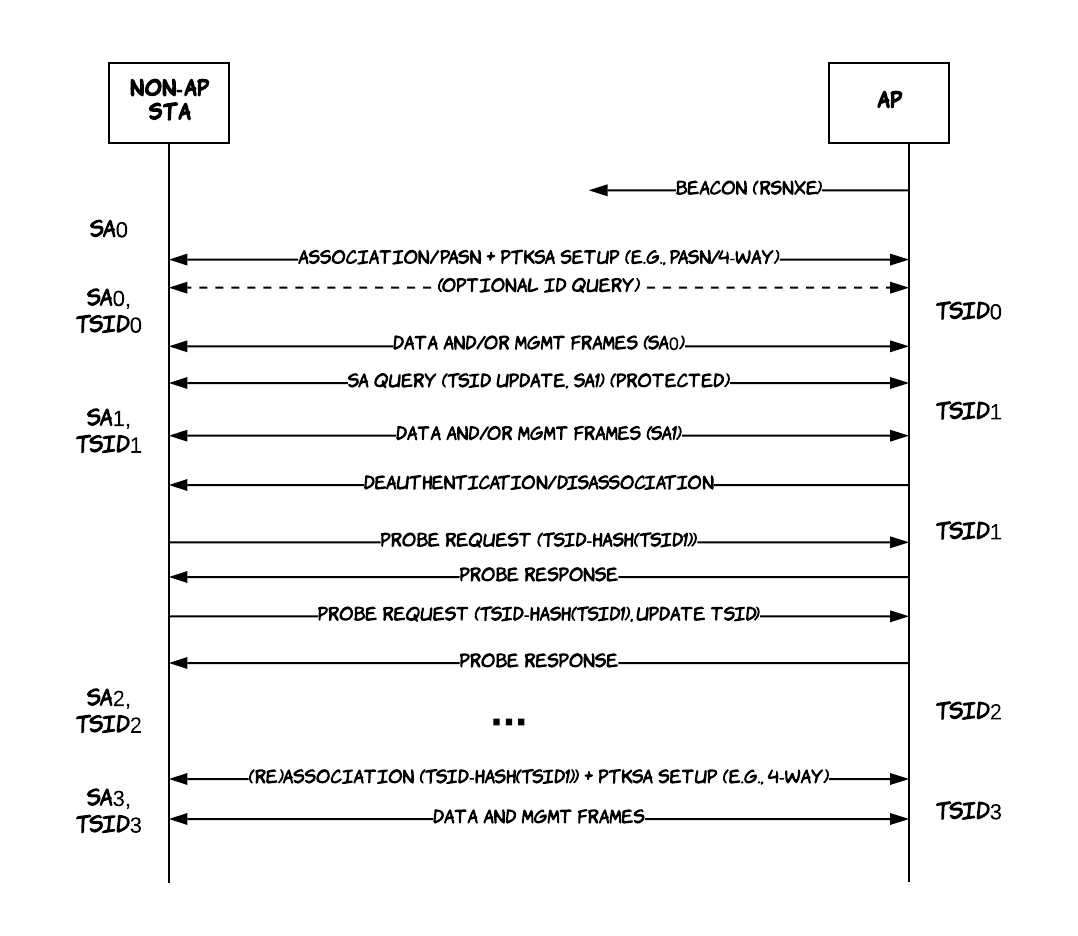 Slide 9
Nehru Bhandaru (Broadcom)
November 2021
TSID Proposal – Comparison
Slide 10
Nehru Bhandaru (Broadcom)
November 2021
TSID Proposal – Evaluation Metrics
Slide 11
Nehru Bhandaru (Broadcom)
November 2021
Q & A
What happens when PMKSA is deleted?
TBD
Does TSID have to be 64 bits?
Should suffice – Random MAC address have much higher probability of collision
Does TSID leak the key?
No, standard RFC 5869 HKDF is used
Does the proposal require additional key distribution mechanisms?
No, TSIDK is generated as part of PTKSA
Can PMKID be used as a transient ID?
No, PMKID is trackable, TSID could be used without a PMK – separation of concern
Does this require PMK caching
Not necessary, but there needs to be some security association when non-AP STA comes back to the AP/ESS for validating the ID
There may not be a PMKSA with PASN
How much storage does it need? Does it scale
TSKSA needs 30 to 46 bytes per client
How does it work with FT and other AKMs?
TBD – distribute TSID along w/ TSIDK to R1 key holders?
How does it work with multiple APs
Distribute TSID and TSIDK? Needs a new TSIDK (derive from TSIDK?)
Broadcast probe requests
Cannot use TSID update, but can identify
Where does ID come from?
EAP Authentication, Password ID, Username, Permanent MAC address, First Association MAC address, email address, or an empty string (anonymous/unknown), Query the user (e.g.,11-21-1379) before TSID generation after PTKSA setup
ID can be set via MLME, MAC address can be default
Can ID be updated?
Outside the scope, but TSID can be updated
Can we just use the (random) MAC address instead of TSID
AP side validation would be inefficient or cumbersome
Graceful transition when MAC address changes - TSID binds old MAC address to new MAC address
Can TSID be used more than once?
Yes, a replay counter protects against replays
Can TSID be omitted, with only the hash sent to the AP?
No, AP rejects the request/association
AP may require TSID element to be included
Non-AP STA may choose to include TSID element or not
Is TSID a client identifier
No, but it can be mapped to one on AP if non-AP STA provides
What happens on failures – M4 lost or implicit update fails (e.g., no/lost probe response)
TSID will mismatch, next request may be rejected
Slide 12
Nehru Bhandaru (Broadcom)
November 2021
TSID Proposal
11-21-0332 TGbh Issues Tracking
11-21-1379 ID Query Action Frame
11-21-1730 Comparison Metrics
11-21-1585 Identifiable Random MAC addresses
11-21-1083 Signature based identification schemes
IEEE Std 802.11™-2020
SEC1 – Elliptic Curve Cryptography
IEEE TGaz Draft 4.0 – October 2020
11-21-1697 rPMKID
IETF RFC 5869 – HMAC-based Extract and Expand
Slide 13
Nehru Bhandaru (Broadcom)